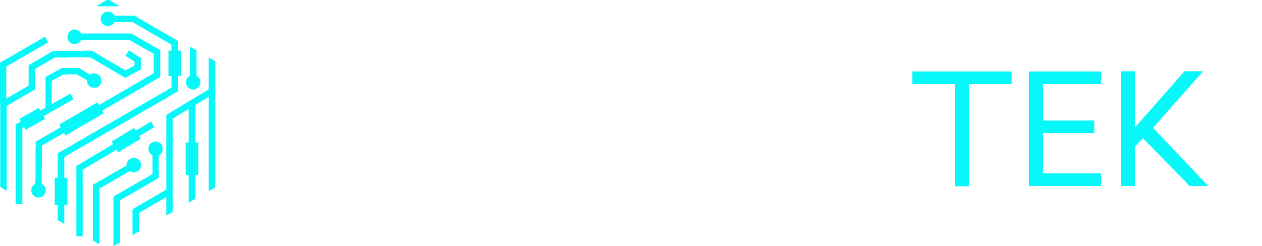 Immense Opportunity with High Risk
Chief Information Security Officer
 “It’s about the only executive-level job I can think of where you are 100 percent accountable for the failures to come, even though it’s a guarantee that they will happen at some point.  It’s like playing chess with a blindfold on – you can’t win”
Forrester Research
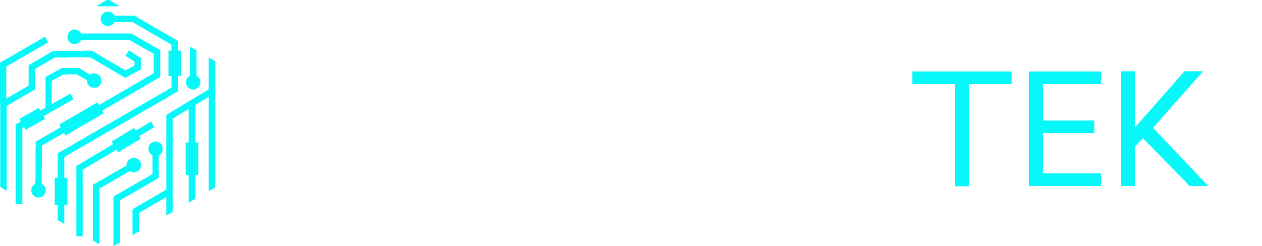 Cybersecurity Unemployment is 0%
There are 1 Million unfilled Cybersecurity jobs globally today!
By 2021 there will be 3.5 million unfilled globally!
Cybersecurity Ventures Report
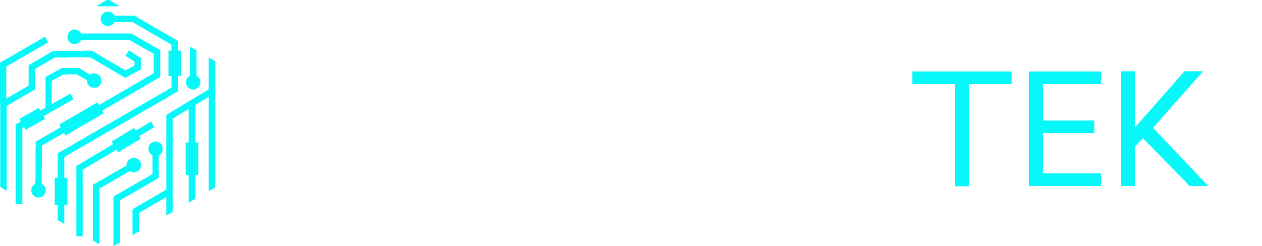 Cybersecurity Spending is on the rise
$96 Billion in 2018
Gartner
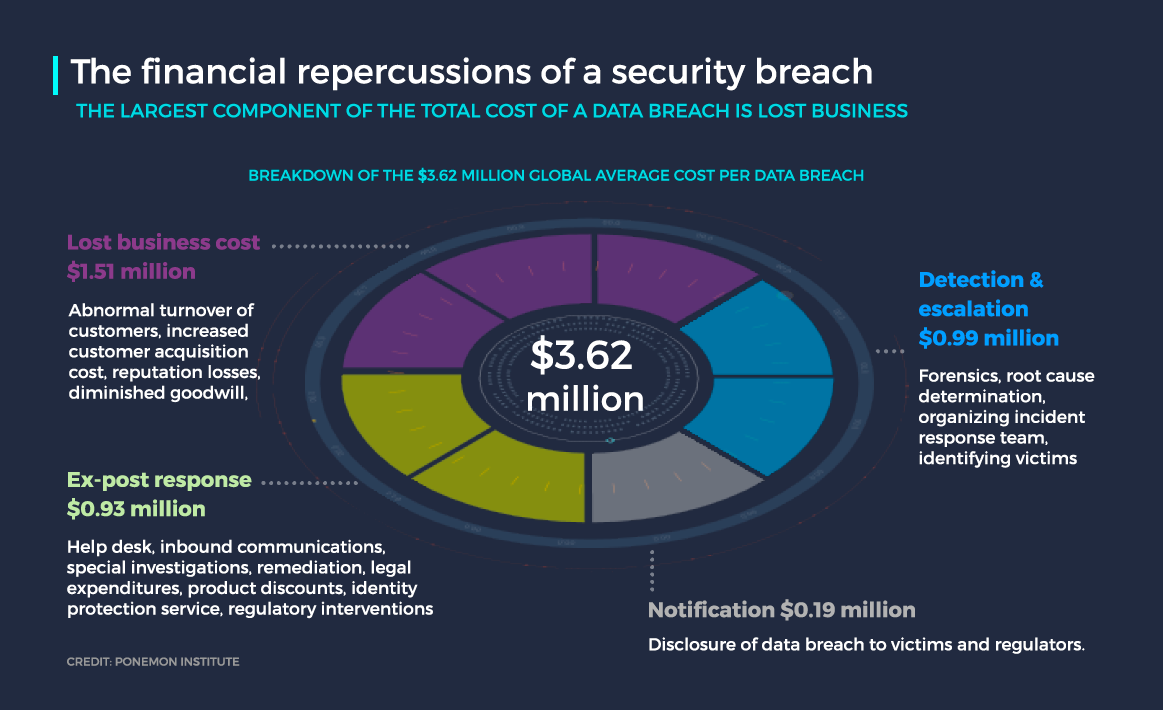 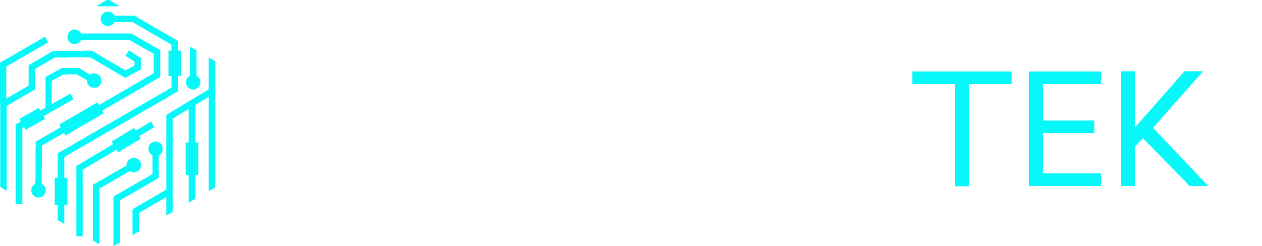 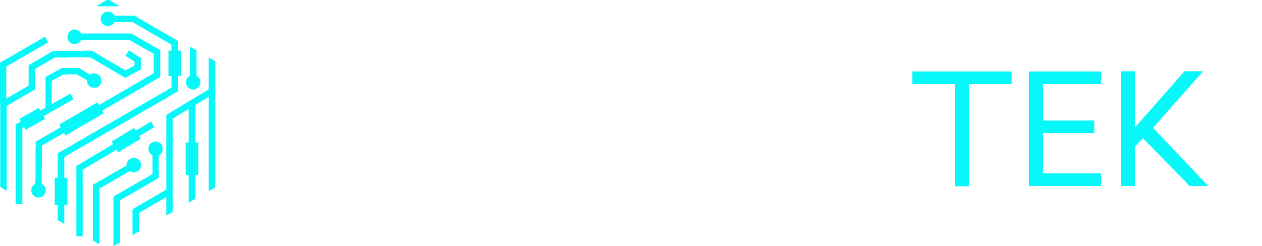 Focus
Verticals
Segments
Specialty
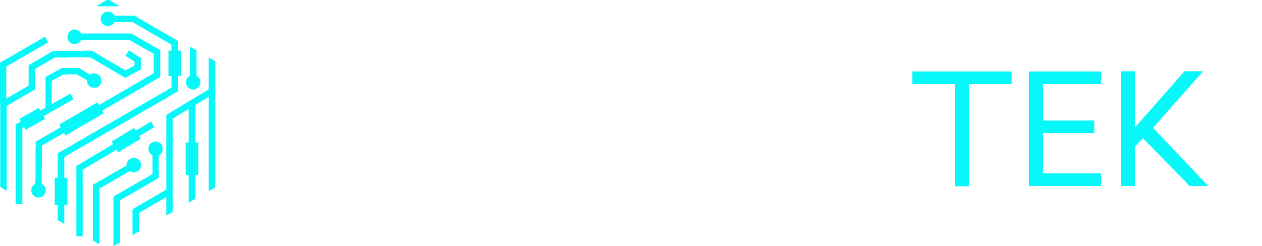 Capitalize on 
Transferrable Skills
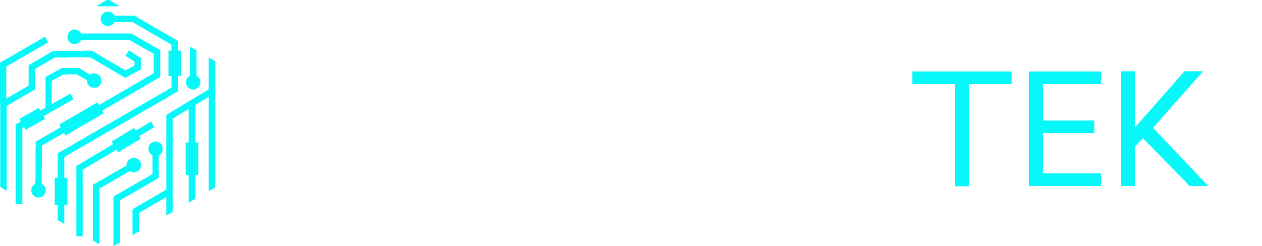 Diversity 
is Essential
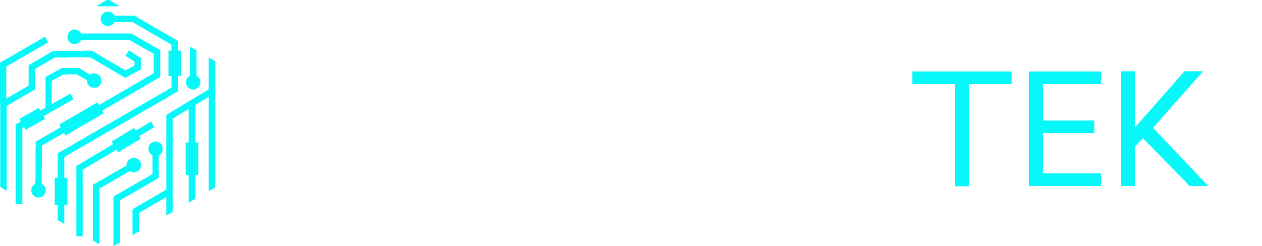 Trust